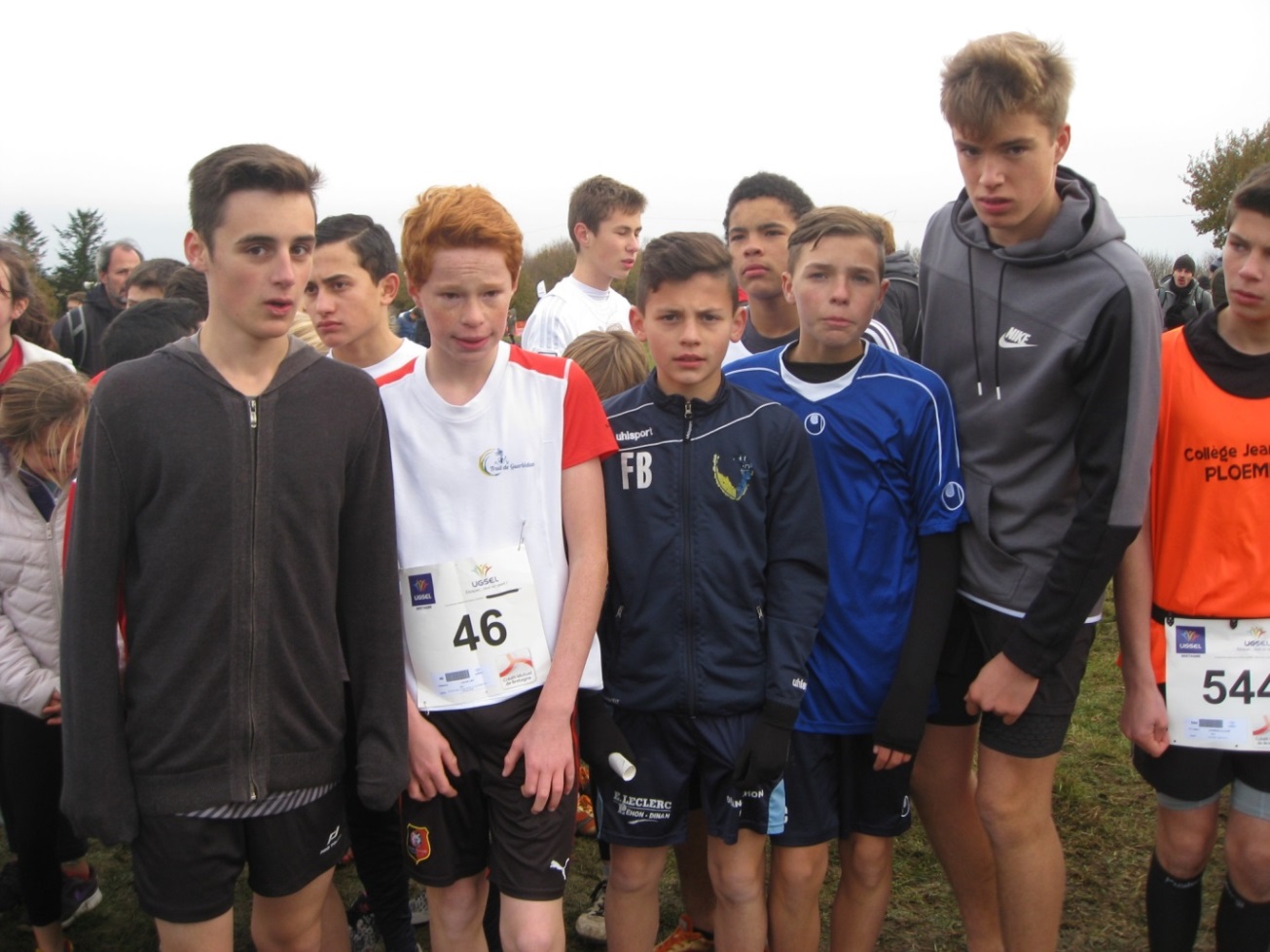 CROSS DEPARTEMENTALMinimes Garçons 1ère année1er par équipe
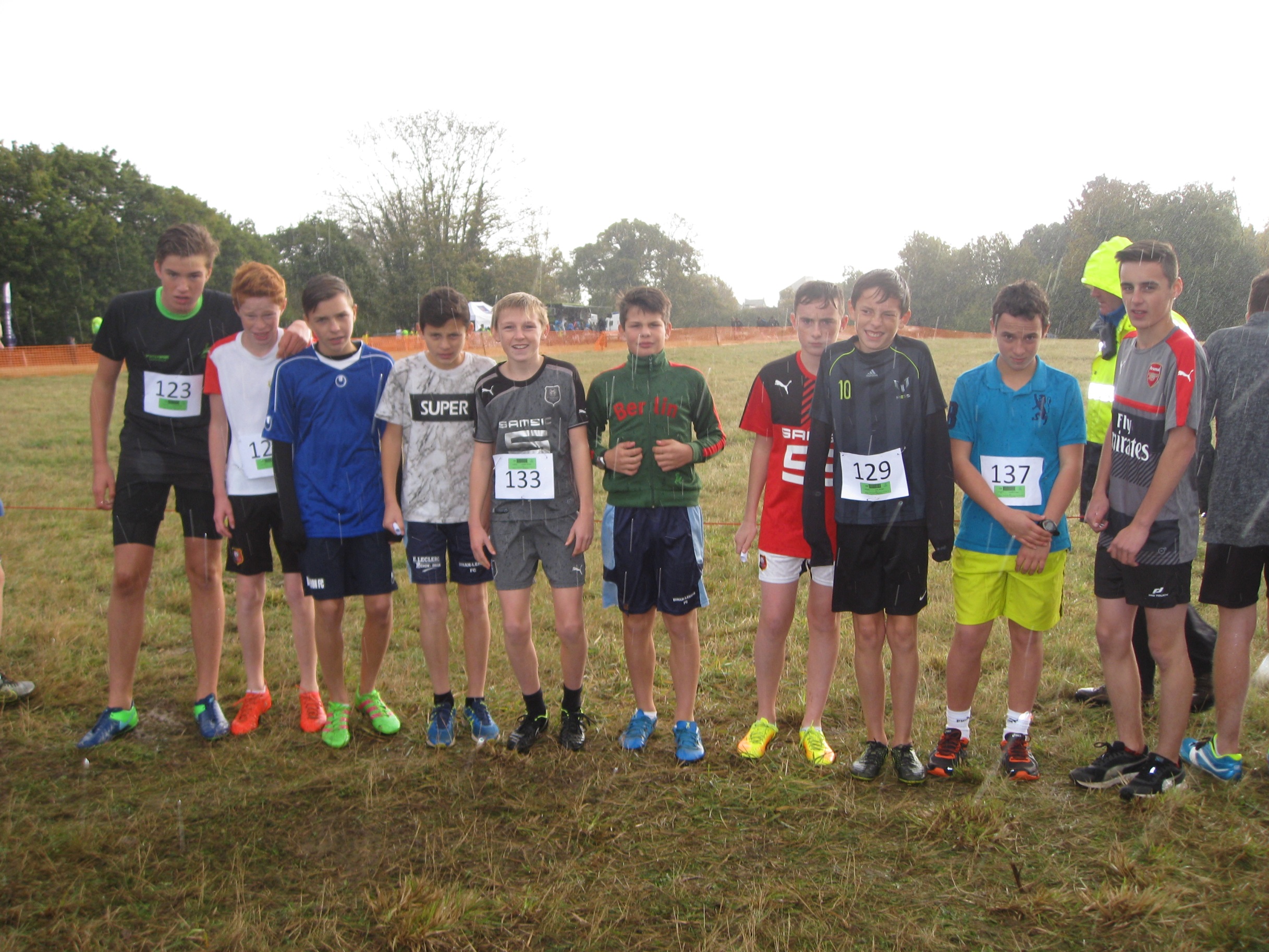